KONSEP MANAJEMEN PELAYANAN PUBLIK
Milka,S.Sos., M.A.P
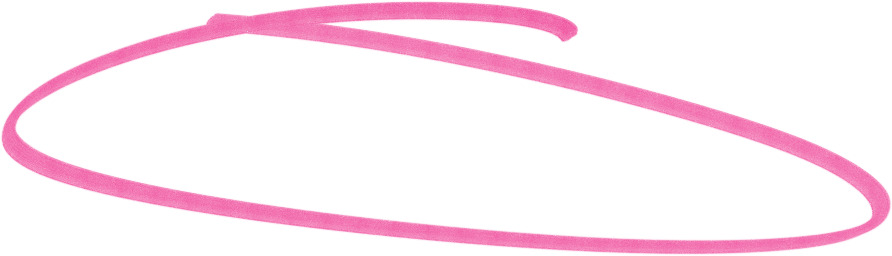 Manajemen Pelayanan Publik
George R. Terry, ''Manajemen adalah proses yang berbeda yang terdiri dari perencanaan, pengorganisasian, tindakan dan pengendalian; memanfaatkan di masing-masing baik ilmu pengetahuan dan seni, dan diikuti untuk mencapai tujuan yang telah ditentukan sebelumnya.

Mary Parker Follet. Manajemen, katanya, adalah "seni menyelesaikan sesuatu". melalui orang.”
Manajemen pelayanan publik merupakan upaya pengelolaan sejumlah aspek dalam manajemen dalam upayan merancang, mempersiapkan atau mempersembahkan barang dan jasa kepada masyarakat serta dilakukan evaluasi dan penilaian atas kegiatan-kegiatan tersebut
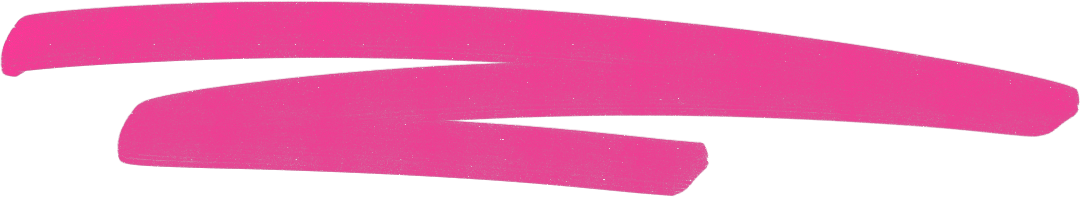 Tujuan utama pelayanan publik adalah memenuhi kebutuhan masyarakat terkait pelayanan administrasi, barang dan jasa.
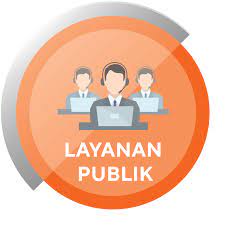 Adanya standar pelayanan publik memberikan keterbukaan akses informasi kepada masyarakat sehingga dalam sebuah pelayanan baik persyaratan, prosedur, biaya dan jangka waktu dapat diukur dan diketahui masyarakat tanpa mengalami kebingungan serta menuntut pengawasan masyarakat dalam penyelenggaraannya.
Prinsip-Prinsip Pelayanan Publik
Tersedianya sarana prasarana pelayanan yang memadai.
1
Kejelasan Kejelasan tentang  Persyaratan teknis dan administratif.
6
2
Keamanan, Produk pelayanan dapat memberikan rasa aman dan kepastian hukum.
7
Kemudahan akses Tempat dan lokasi serta sarana pelayanan mudah dijangkau oleh masyarakat
3
Kepastian waktu Kejelasan tentang jangka waktu dalam penyelesaian pelayanan publik.
8
Pemberi pelayanan bersikap disiplin, sopan dan santun, ramah, serta memberikan pelayanan dengan ikhlas
4
9
Tanggung jawab Pimpinan atau pejabat pelaksanaan pelayanan dan penyelesaian masalah-masalah yang timbul dalam pelaksanaan pelayan.
Kenyamanan Kondisi lingkungan pelayanan yang tertib, teratur, bersih, indah dan dilengkapi dengan fasilitas pendukung yang diperlukan.
5
10
Kepastian waktu Kejelasan tentang jangka waktu dalam penyelesaian pelayanan publik.
Kesederhanaan Dengan pengertian prosedur pelayanan tidak berbelit belit, mudah dipahami dan mudah dilaksanakan
Perbedaan Manajemen Pelayanan Publik dengan Manajemen Layanan di sektor swasta
Sektor Publik
 mendasarkan pada tuntutan masyarakat yang sifatnya kolektif (massa).
Adanya kebutuhan sumber daya seperti air bersih, listrik, keamanan, kesehatan, pendidikan, dan sebagainya
bersifat terbuka untuk masyarakat terutama yang terkait dengan manajemen pelayanan.
menciptakan keadilan kebutuhan (equity of need).
bertujuan untuk menciptakan keadilan dan kesejahteraan sosial.
publik kekuasaan tertinggi adalah masyarakat.
instrumen pemerintahan adalah tindakan kolektif.
Sektor Swasta
lebih mendasarkan pada pilihan individu (individual choice) dalam pasar.
karakteristik sektor swasta adalah dipengaruhi hukum permintaan dan penawaran (supply and demand)
Bersifat tertutup terhadap akses publik
berorientasi pada keadilan pasar (equity of market).
tujuan manajemen pelayanan sektor swasta adalah untuk mencari kepuasan pelanggan (selera pasar).
memiliki konsepsi bahwa pelanggan adalah raja.
persaingan dalam sektor swasta merupakan instrumen pasar,
Kualitas pelayanan dan kepuasan masyarakat
Aspek Pelayanan Publik yang Penting
Aksesibilitas dan kesetaraan dalam pelayanan publik
Partisipasi masyarakat dalam proses pelayanan publik
Terima Kasih